Anywhere With Jesus
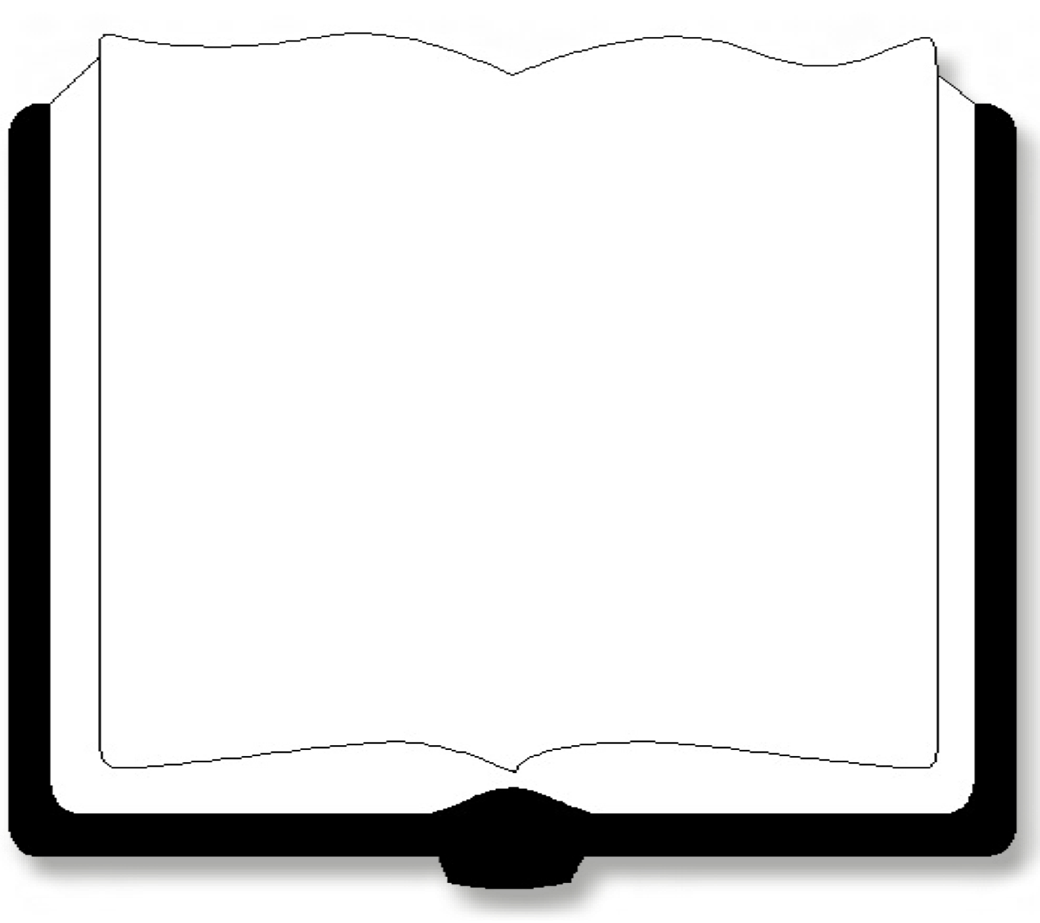 “If anyone serves Me, let him follow Me; and where I am, there My servant will be also. If anyone serves Me, him My Father will honor. “
John 12:26
“Anywhere With Jesus”
(#390)

Opening Prayer
Richie Thetford									                        www.thetfordcountry.com
Anywhere With Jesus
He Leads Us As Our Shepherd
“Savior, Like a Shepherd Lead Us”
(#391)

“Jesus, The Loving Shepherd”
(#272)
John 10:1-6
John 10:7-15
Richie Thetford									                        www.thetfordcountry.com
Anywhere With Jesus
He Leads Us Into Truth
“Teach Me Thy Way”
(#112)

“Guide Me, O Thou Great Jehovah”
(#117)
John 18:28-38
John 8:31-47
Richie Thetford									                        www.thetfordcountry.com
Anywhere With Jesus
He Leads Us Into Righteousness
“The Lord’s My Shepherd, I’ll Not Want”
(#375)

Lord’s Supper Offered
“I Gave My Life For Thee”
(#340)
1 John 3:1-10
Titus 2:11-14
Richie Thetford									                        www.thetfordcountry.com
Anywhere With Jesus
He Leads Us Into Heaven
“When We All Get To Heaven”
(#194)

“We Shall See The King Some Day”
(#532)
Rev 3:7-13
1 Thes 4:13-18
Richie Thetford									                        www.thetfordcountry.com
Anywhere With Jesus
“Where He Leads Me”
(#334)

CLOSING
“Footprints Of Jesus”
(#239)
Closing Prayer
INVITATION
Lesson
Richie Thetford									                        www.thetfordcountry.com